Sigma Sigma Phi
Tau Chapter - Henderson Additional Site
Introduction
President: Christina Duong
Vice President: Eric Nguyen	
Treasurer: Luke Belmore 
Secretary: Pranati Shah
Faculty Advisor: Ronald Hedger, DO
Membership Qualifications
Applicants must be in their  first, second, third or fourth year of medical school
GPA must be maintained at 3.0 or higher
Other factors considered: Community service hours (10 TOUCH points or more), club, research involvement, and short essay
Membership Details
Membership by Class
2022: 36
2023: 40
2024: 16
2025: First application cycle will be completed Spring 2022
Application Process
Biannual Application Cycle
Late Fall & Late Spring
Applicants are notified early December & early April
Decisions are made by the Tau Chapter executive council
Financial Report
We are expected to receive $450 from our school
This is decided by the OMSGA 
We currently have approximately $1300.00 in our chapter account
Membership dues this year are:
National dues: $40
Chapter dues: $30
Community Service
Members are required to serve 5 hours per semester, for a total of 10 hours per year
Must be completed by the last day of the semester
Community Service
Members are allowed to attend their own service projects, but we also provide opportunities for the entire chapter to get together and serve at selected organizations
Three Square Food Drive
TUN Student to Student Outreach panel 
TOUCH Program: A nationwide volunteer program to record and provide service projects to students
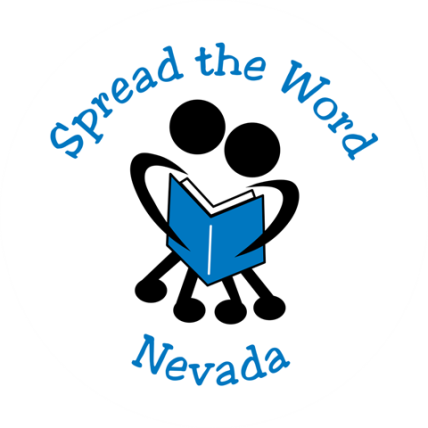 Challenges
The Tau (Touro Nevada) chapter needs to better convey the responsibilities of being a member and what is expected of future and current members. This includes particularly the community service component 
The Chapter continues to be relatively unknown despite prior year’s progress.
Barriers include: high club fees, relevance, benefits, prestige, activities
Goals
Increase our exposure and influence on campus through:
Promoted Sigma Sigma Phi Membership at club day 
Info meeting in late November 
Service projects
Food Drive on Campus
Student to Student Outreach Panel 
Trail Clean-Up 
Guest lecturers
Board exam preparation panel with SSP members in late November
Public Health lecturer 
Work on new sustainable community-service projects
Shadowing Program 
Increase number of submitted applications and encourage early involvement for new inducted members
Graduation Honors
Getting Sigma Sigma Phi pins and cords to all members
Achievements
Induction Honors
Sigma Sigma Phi mugs to all members